Unit 5  Do you have a soccer ball?
Section B  (1a～1d)
WWW.PPT818.COM
1．fun
fun作形容词时，意为“有趣的，令人愉快的”。fun还可作名词，意为“乐趣，趣事，玩笑”，是不可数名词，常见的短语有：
have fun玩得高兴
have fun doing sth.做某事感到愉快
2．difficult
difficult意为“困难的”，与hard是同义词，其反义词为easy“容易的，简单的”。常见句型是：
It's difficult for sb.to do sth.对某人来说做某事是困难的。
【补充】interesting，boring，relaxing都是由动词加­ing构成的形容词。可用来作定语修饰某物或某事，或用来作表语描述某物或某事，但一般不能修饰人或描述人。
3．play的用法
(1)play＋球类名词，注意球类名词前不用任何冠词。
(2)play＋the＋西洋乐器。
(3)play＋游戏、比赛。eg：
play chess下棋
(4)玩弄，与……玩。
4．watch的用法
(1)watch用作动词，意为“观看，注视”，常用短语：watch TV看电视。
(2)watch用作名词，意为“手表”，可数名词，其复数形式为watches。
一、单项选择。
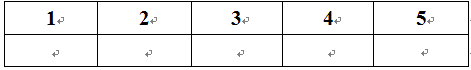 A
B
A
C
D
1.______ Li Ming ______ a volleyball?
A．Does，have　　　　B．Do，have
C．Does，has  D．Do，has
2．My sister ______ a nice room.
A．have  B．has
C．there is  D．there are
3．—Let's play baseball.
—Oh，no，that sounds ______．
A．boring  B．good
C．interesting  D．relaxing
4．I ______ every day.
A．watch a TV  B．watches TV
C．watch TV  D．watches a TV
5．I have an ______ book.
A．good  B．fun
C．boring  D．interesting
二、根据句意及汉语提示写单词。
6．—Let's _______(看) TV.
—That sounds ________(没趣的)．
7．It's a ________(困难的) question(问题)．
8．Playing soccer is _________(有趣的)．
9．—Let's play computer games!
—That sounds _________(令人放松的)．
10．I think ping­pong is _____(使人快乐的)．
watch
boring
difficult
interesting
relaxing
fun
三、从方框中选句子补全对话，有两个多余选项。
A．That sounds boring.
B．That sounds interesting.
C．Yes，he does.
D．Yes，I do.
E．Let's play volleyball.
F．No，I'm not.
G．No，I don't.
A：Let's play basketball.
B：11.____But I don't have a basketball.
A：Do you have a tennis bat?
B：12.____But tennis is difficult.
A：Then let's watch TV.
B：13.____ Let's play computer games. Do you have a computer?
A：14.____
B：15.____ It's relaxing.
A：OK. Let's go.
B
D
A
G
E
四、阅读理解。
Barry is my friend. He has a baseball，but he doesn't play it. He thinks it's difficult. His father is David. He has a tennis racket. He plays tennis every day. He thinks it's fun. Mona is Barry's mother. She has a volleyball，but she doesn't play it. She thinks it's boring. Barry's brother is Tommy. He has a basketball. He plays basketball every day. He thinks it's relaxing. Barry's sister is Kelsey. She has a ping­pong ball and two bats. She plays ping­pong every afternoon. She thinks it's interesting.
16．Barry thinks playing baseball is ____．
A．boring  B．relaxing
C．difficult  D．interesting
17．Barry's father plays ____ every day.
A．baseball  B．tennis
C．volleyball  D．ping­pong
18．Kelsey has a ____．
A．baseball  B．ping­pong ball
C．volleyball  D．tennis racket
C
B
B
19．____ thinks playing basketball is relaxing.
A．Tommy  B．Barry
C．David  D．Mona
20．____ doesn't play baseball and ______ doesn't play volleyball.
A．Barry，Kelsey  B．David，Mona
C．Kelsey，David  D．Barry，Mona
A
D